Синтез циклопентадиенилборгидридных комплексов РЗЭ
Кряж Владислав
Методы синтеза. Магнийорганические соединения
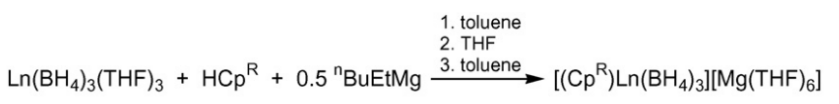 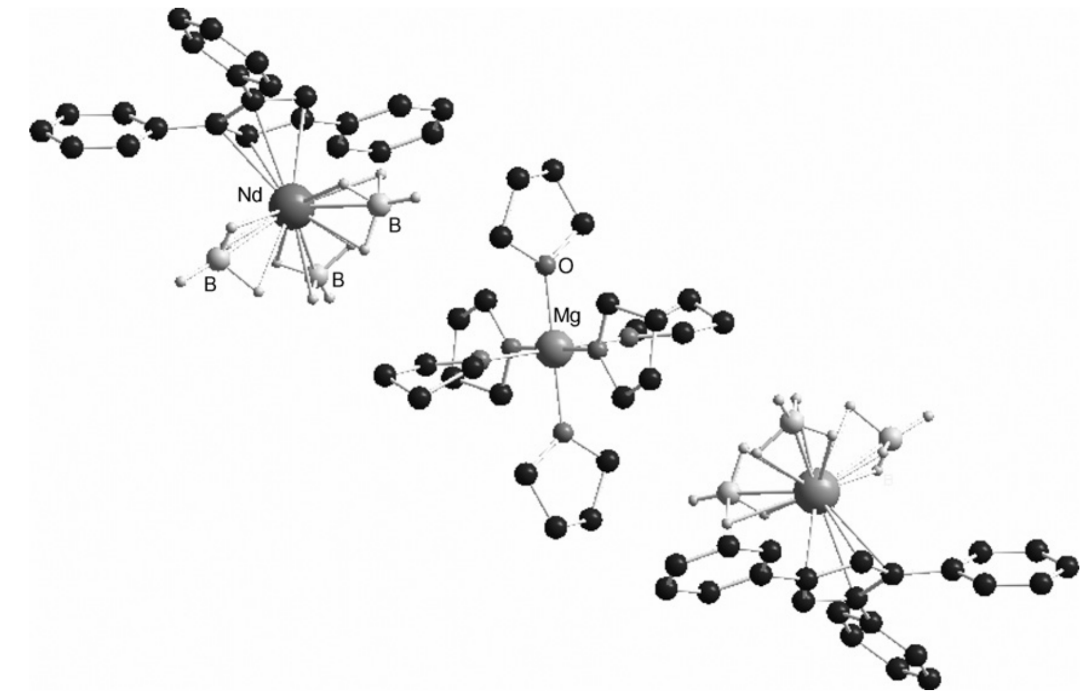 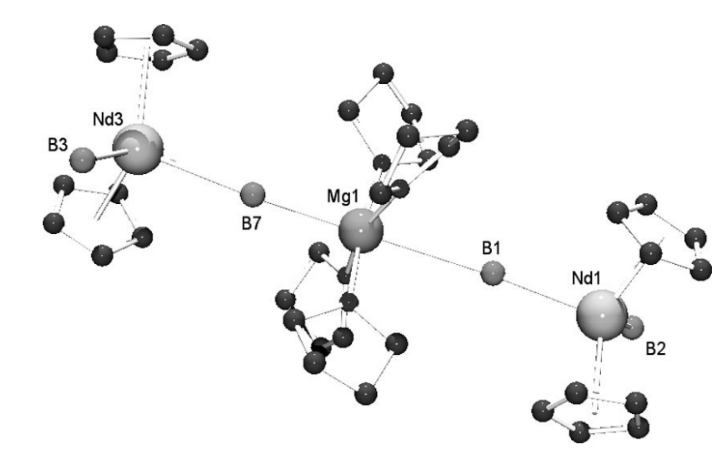 J. All. Comp., 451, 2008, 352-357
2
Методы синтеза. Хлорид лантанида
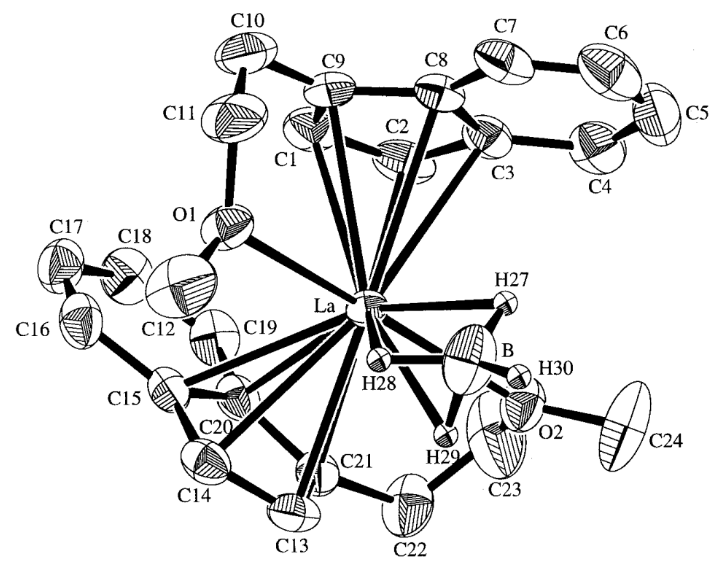 Polyhedron, 19, 2000, 1955-1959
3
Методы синтеза. Хлорид лантанида
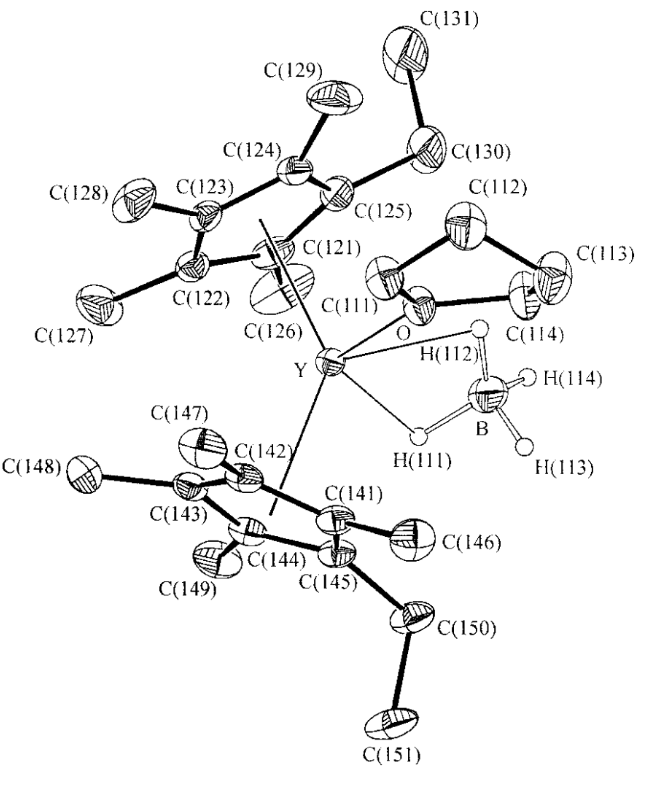 Z. anorg. allg. Chem., 624, 1998
4
Методы синтеза. Боргидрид лантанида
5
Синтез моноциклопентадиенидборгидрида неодима
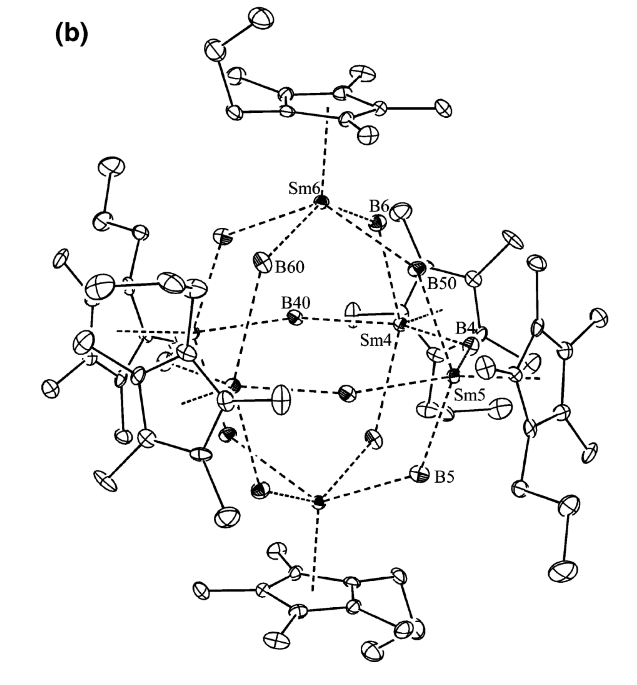 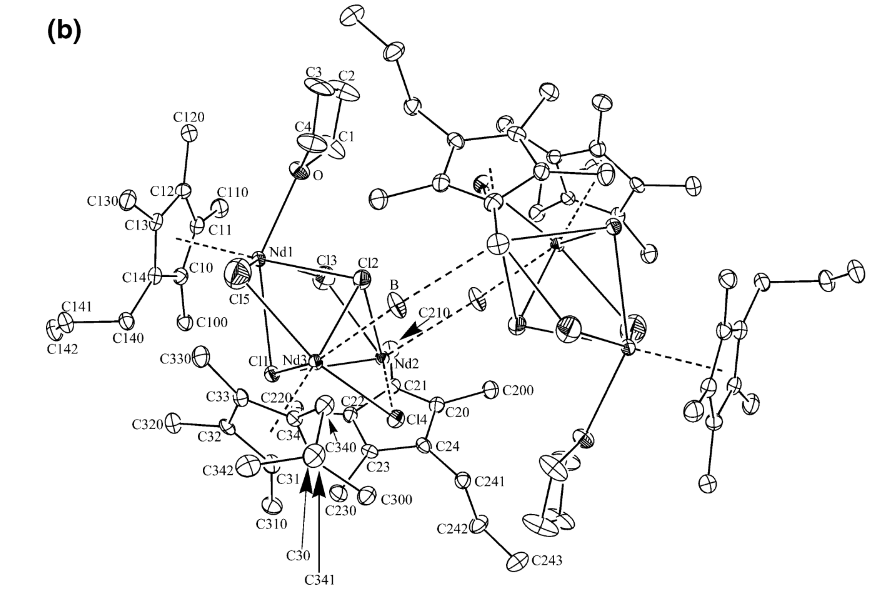 Inorg. Chem., 2004, 43, 3682-3690
6
Синтез моноциклопентадиенидборгидрида самария
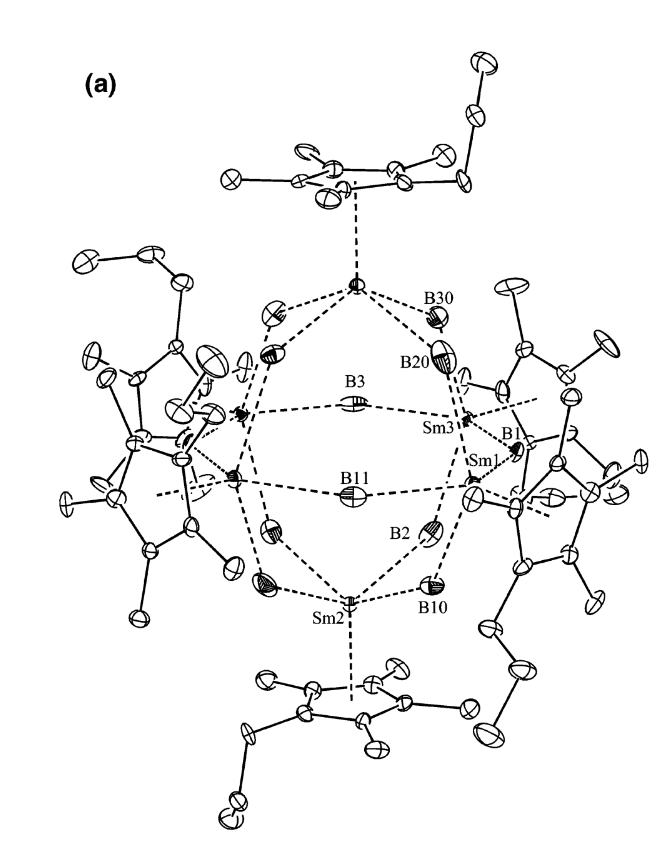 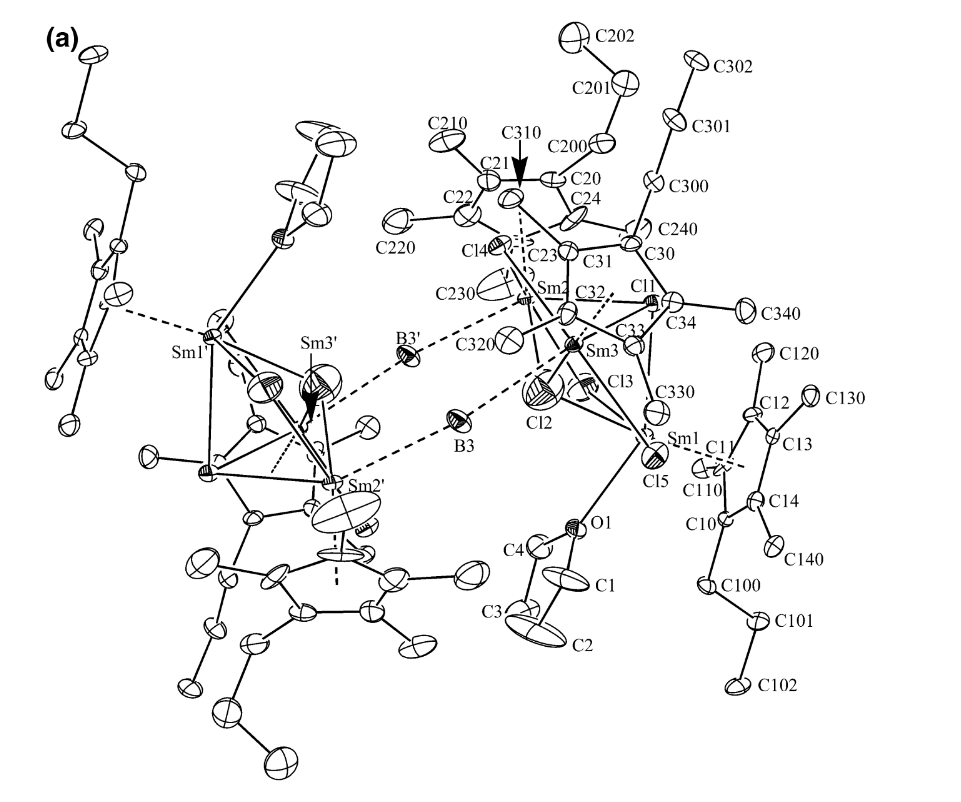 Inorg. Chem., 2004, 43, 3682-3690
7
Синтез бисциклопентадиенидборгидрида самария
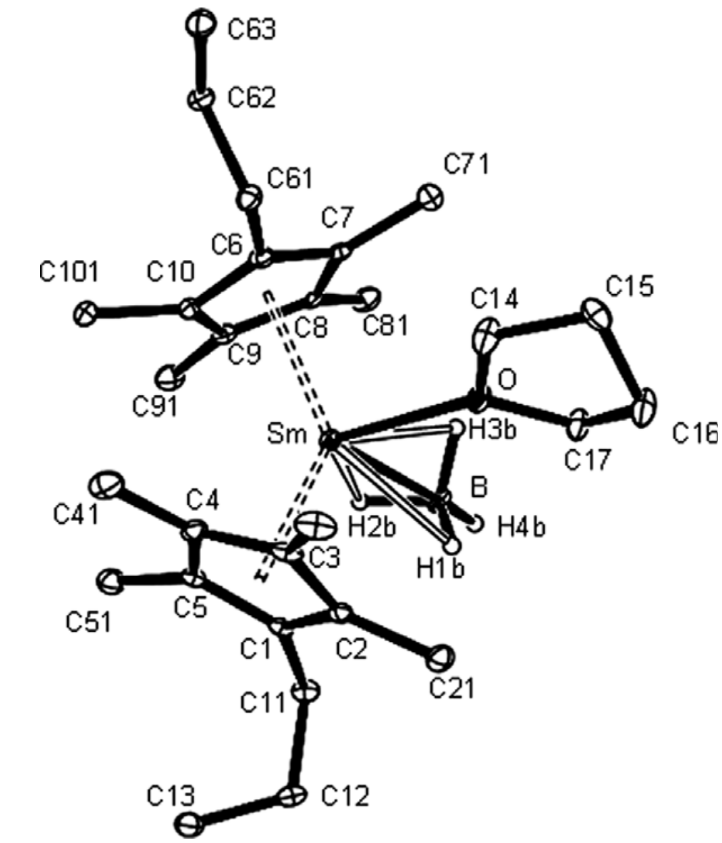 Inorg. Chem. Comm., 10, 2007, 690-694
8
Синтез анионного моноциклопентадиенидборгидрида самария
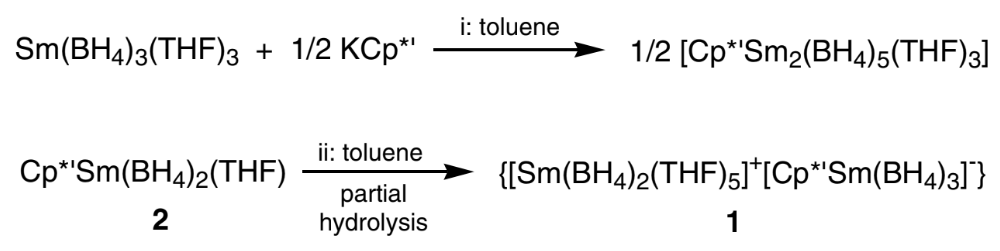 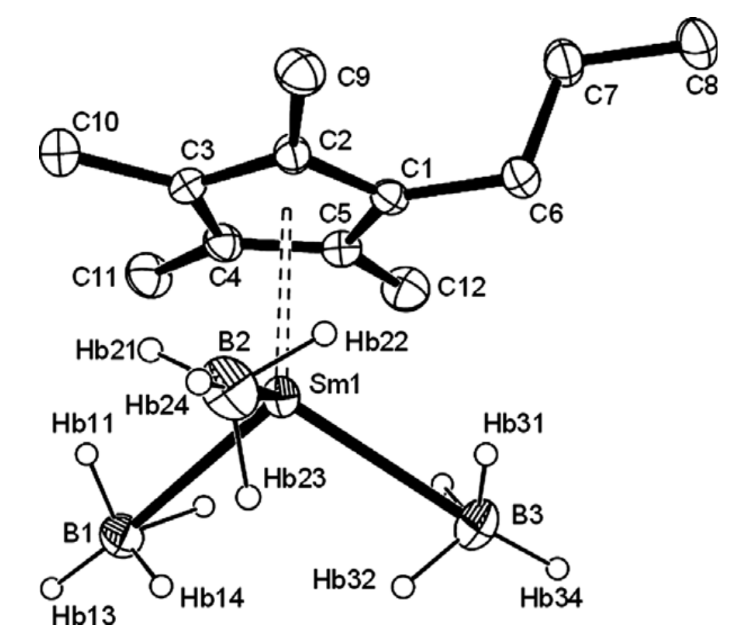 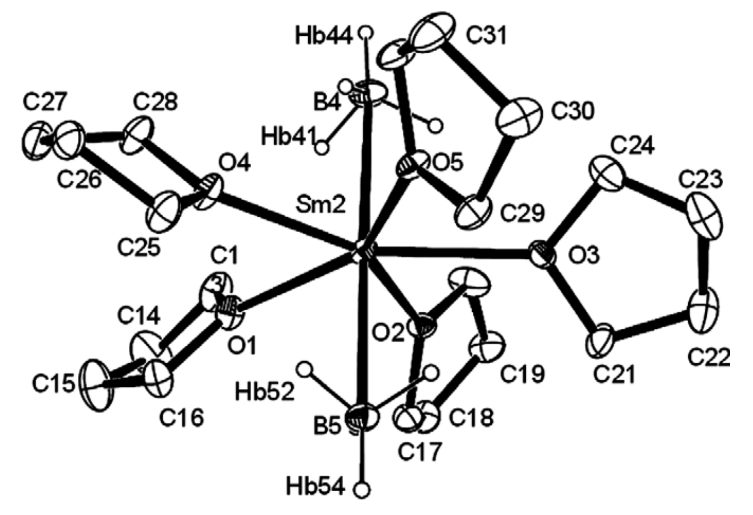 Inorg. Chem. Comm., 10, 2007, 690-694
9
Синтез моноциклопентадиенидборгидрида самария с N-донорными лигандами
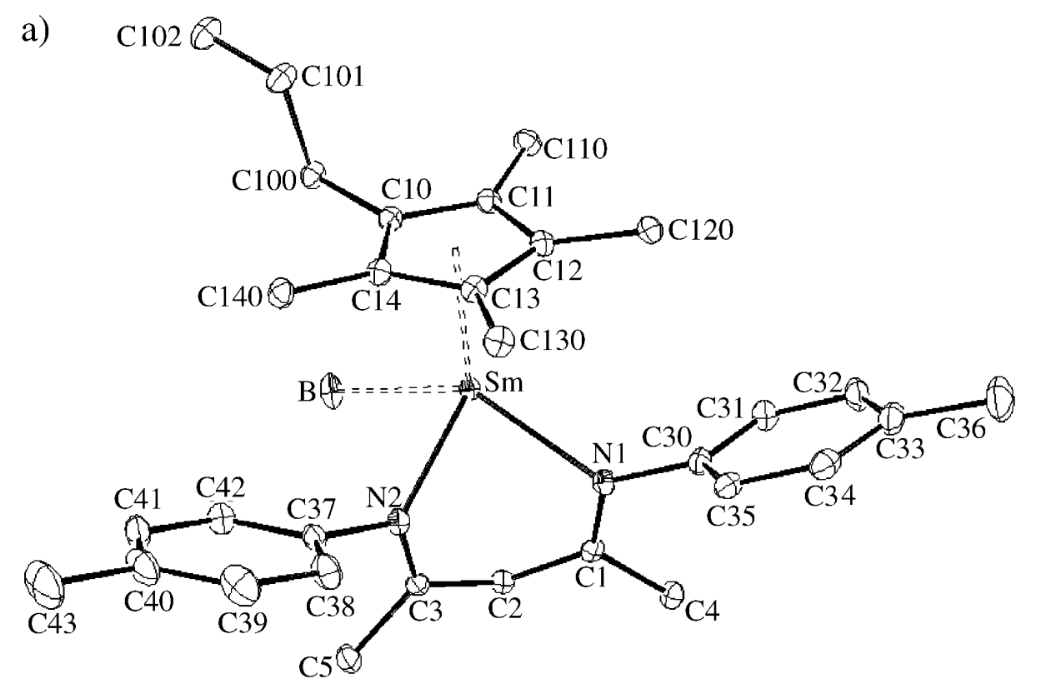 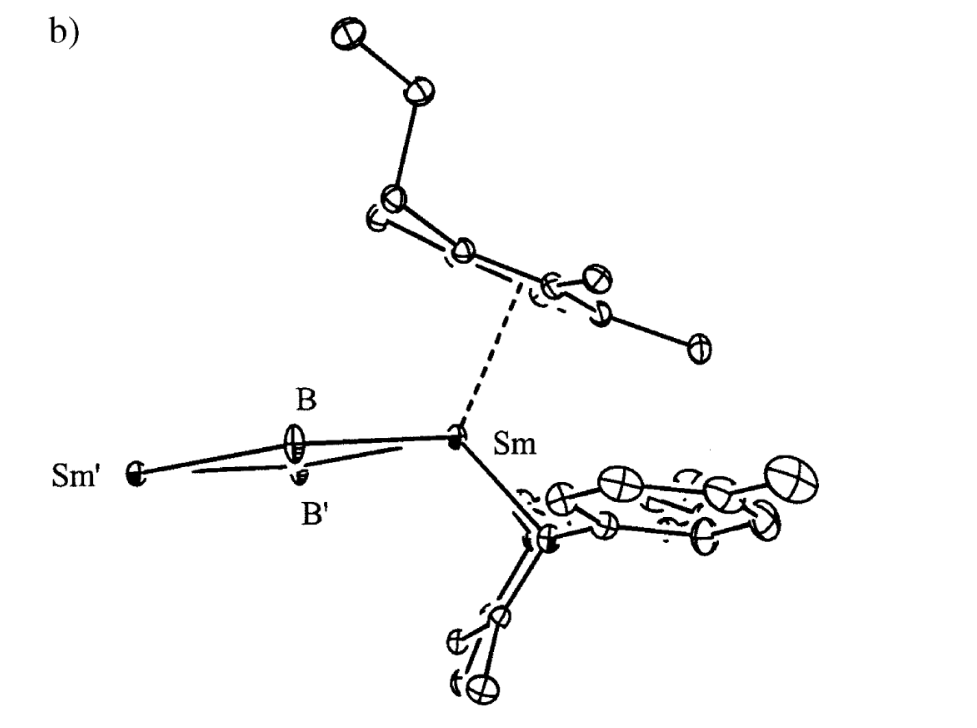 Chem. Eur. J., 2004, 10, 2428-2434
10
Синтез моноциклопентадиенидборгидрида неодима с анионом циклооктатетраена
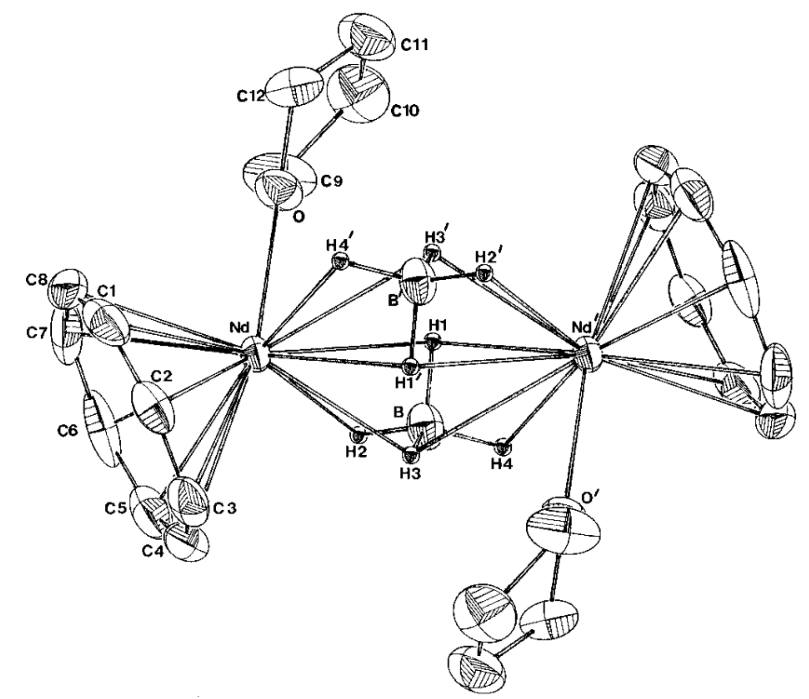 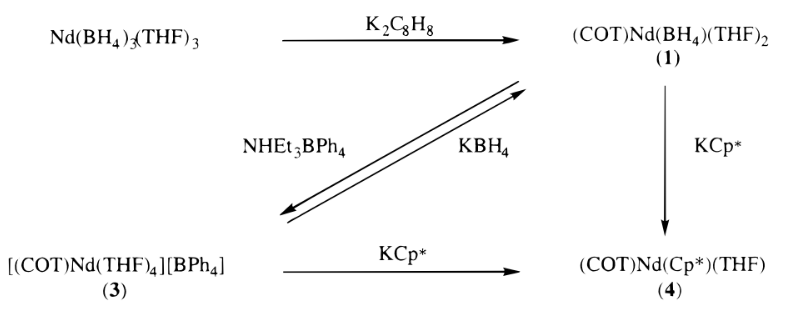 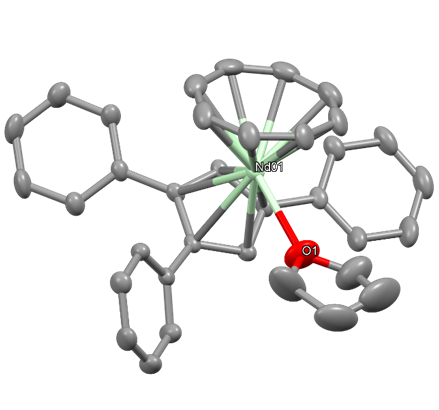 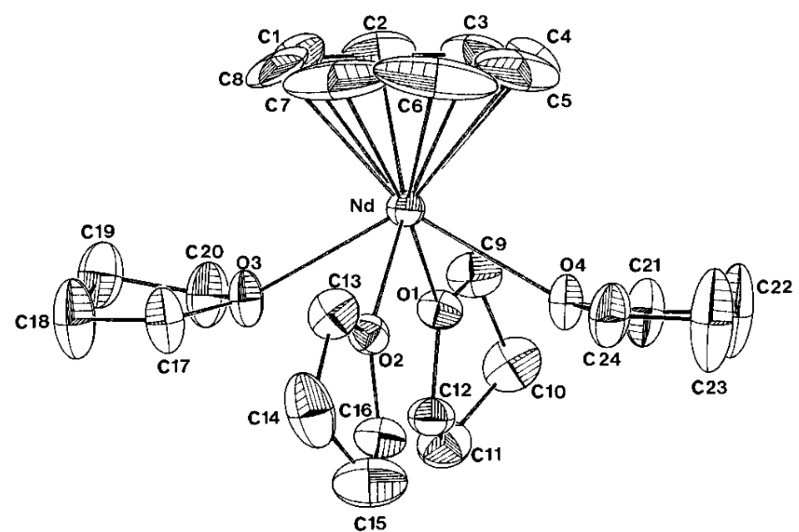 Organometallics, Vol.17, No.5, 1998
11
Синтез бисциклопентадиенидборгидрида лантана
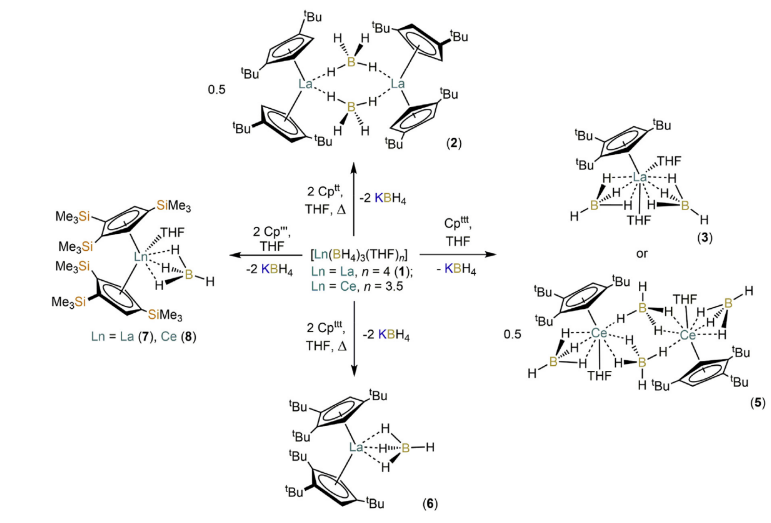 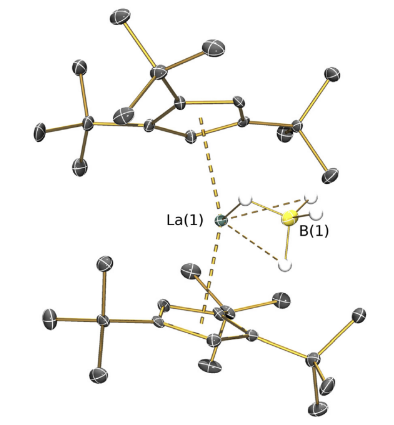 J. Organomet. Chem., 857, 2018, 45-51
12
Синтез моноциклопентадиенидборгидрида лантана
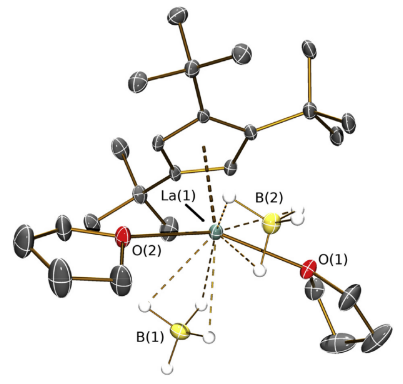 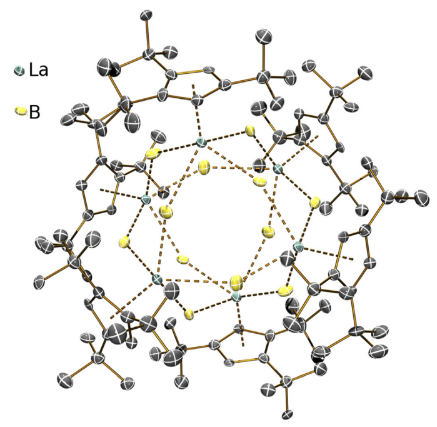 J. Organomet. Chem., 857, 2018, 45-51
13
Синтез моно- и бисциклопентадиенидборгидрида церия
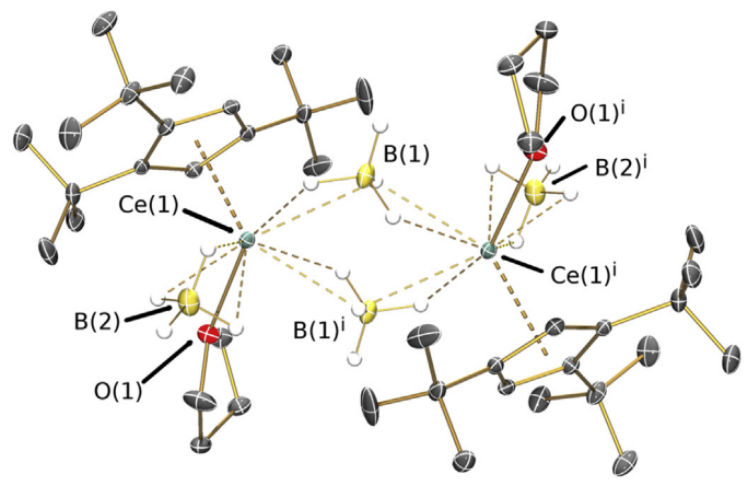 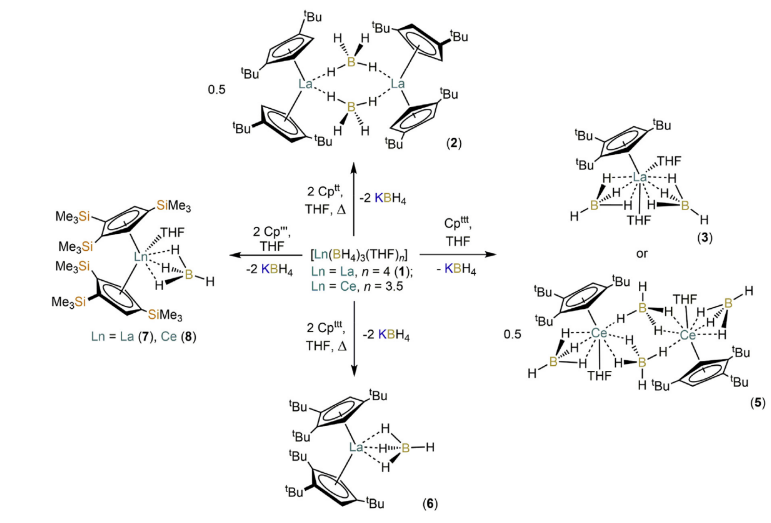 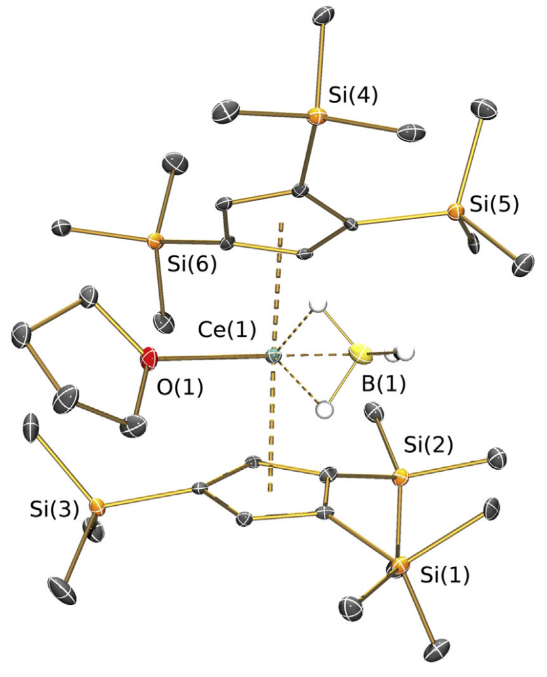 J. Organomet. Chem., 857, 2018, 45-51
14
Синтез бисциклопентадиенидборгидрида лютеция с N-донорным заместителем
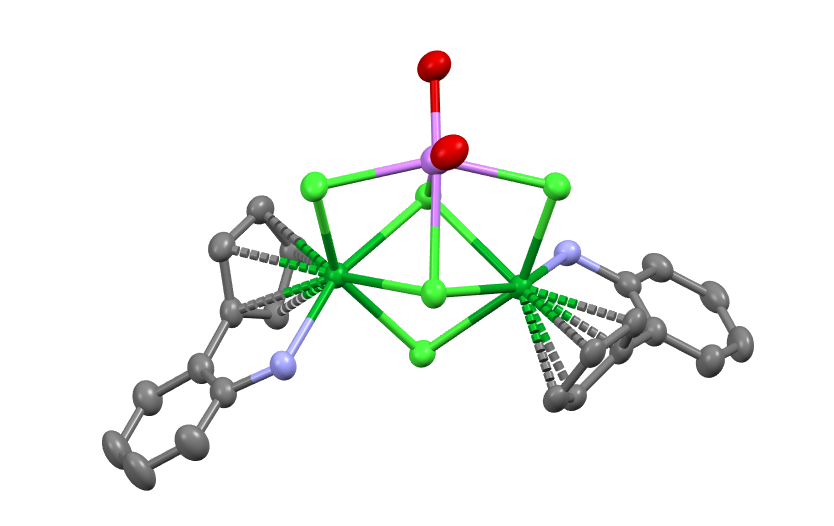 Dalton Trans., 2010, 39, 6871-6876
15
Синтезы циклопентадиенилборгидридных комплексов нашей лаборатории
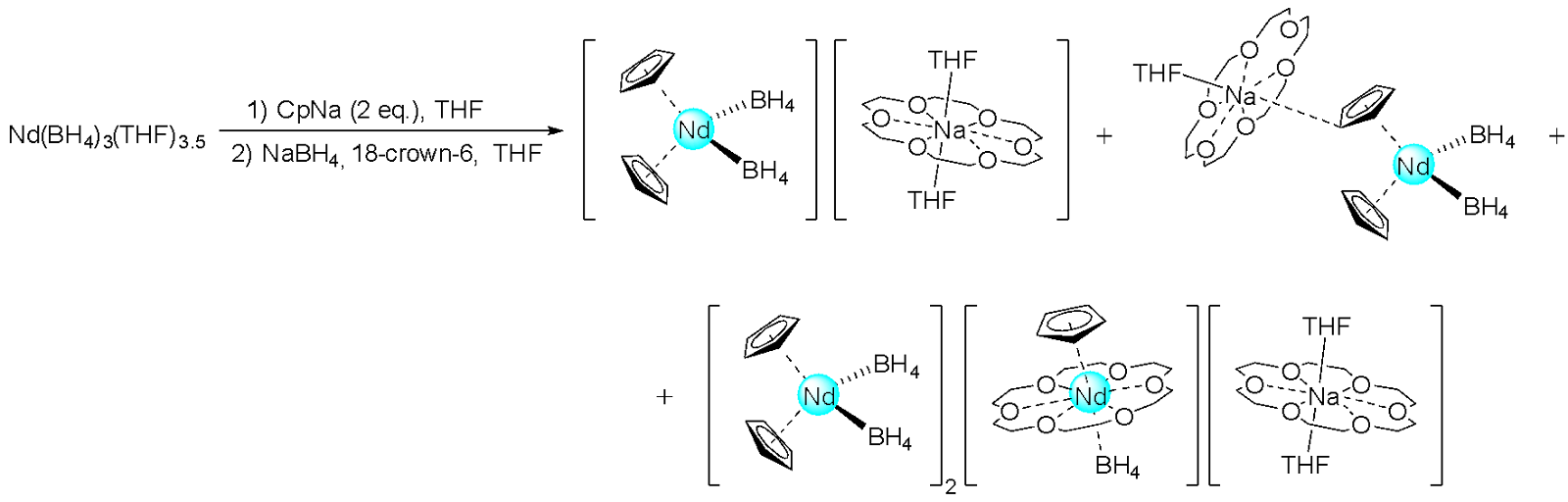 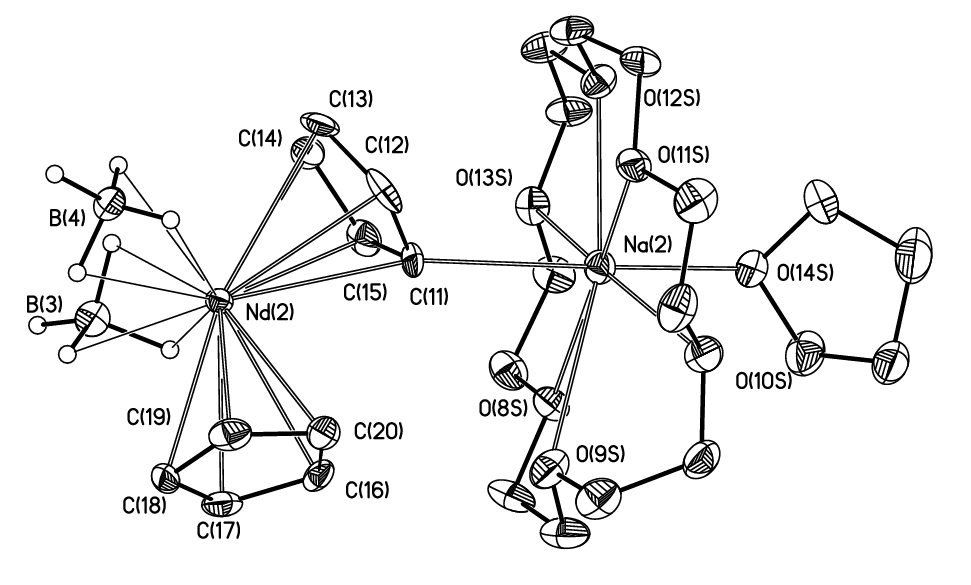 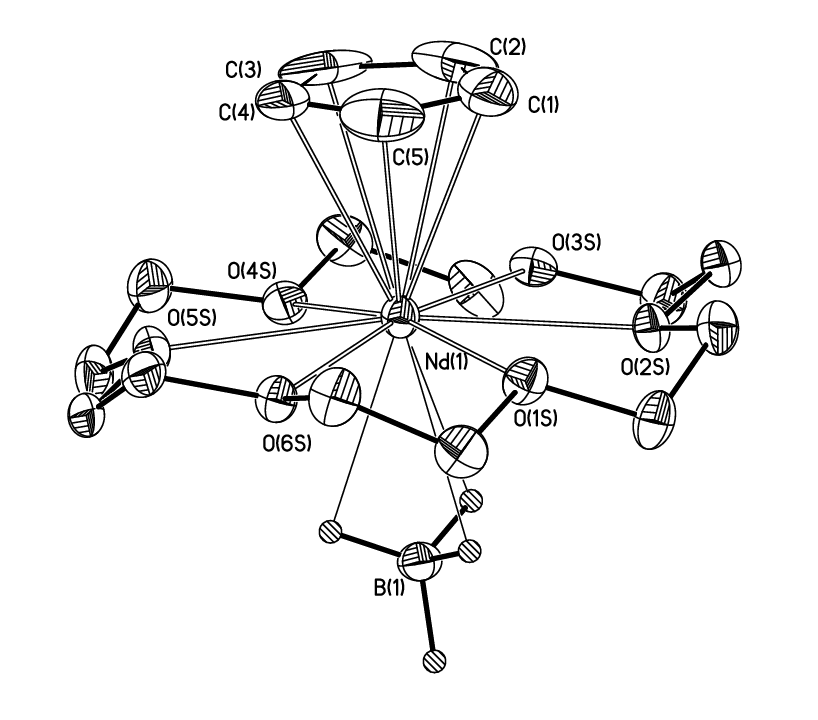 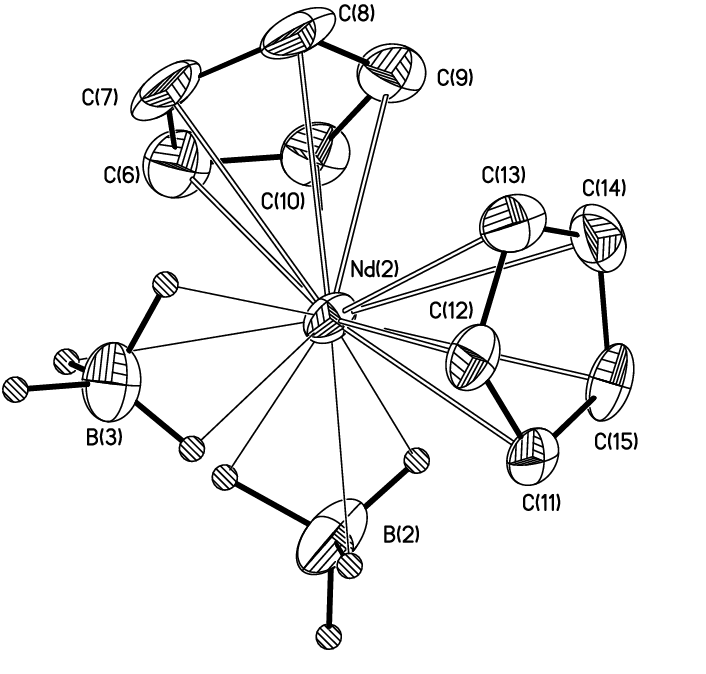 Inorganica Chim. Acta, Vol.529, 2022
16
Синтезы циклопентадиенилборгидридных комплексов нашей лаборатории
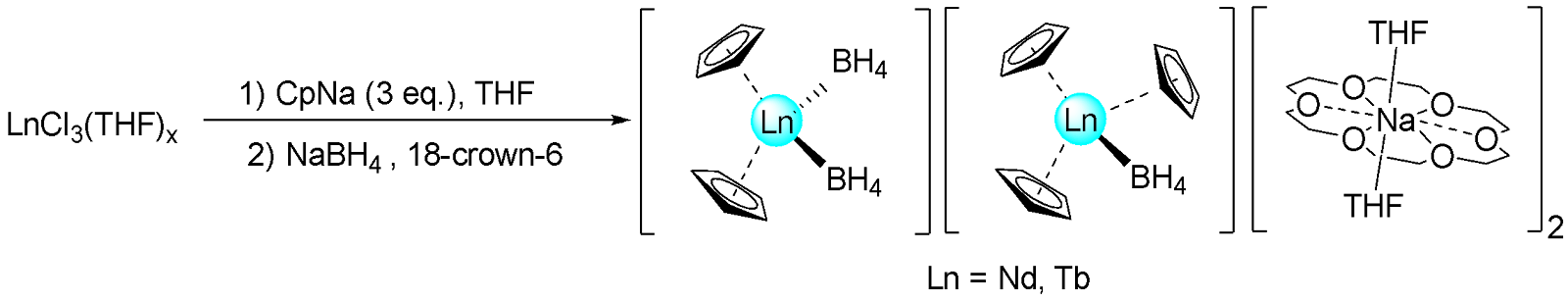 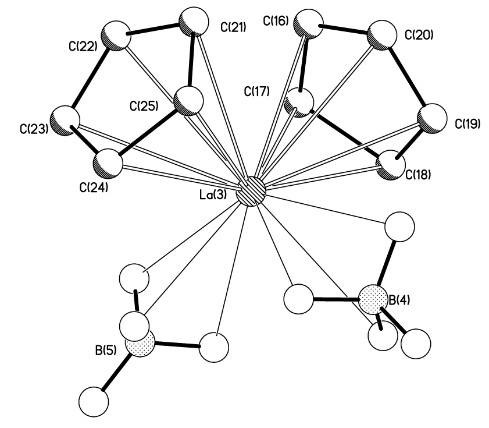 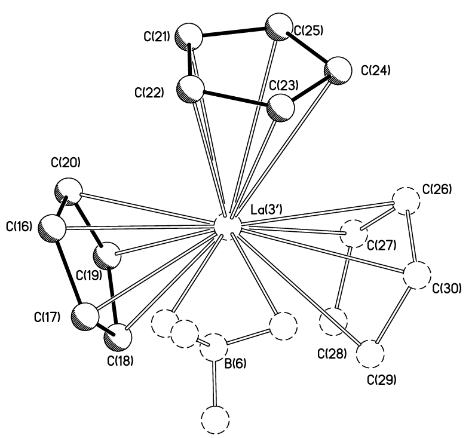 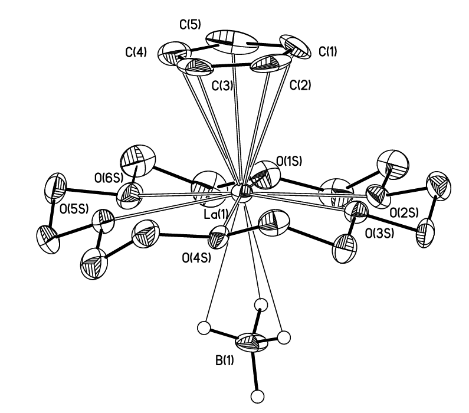 Inorganica Chim. Acta, Vol.529, 2022
17
18